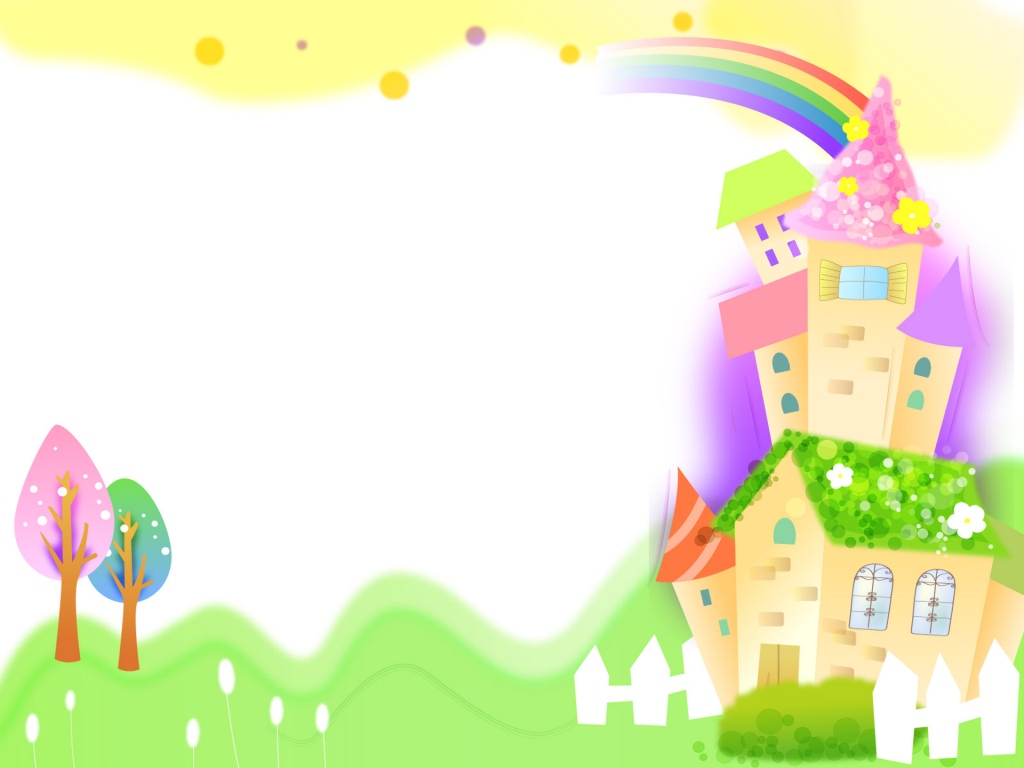 Требования к организации предметно-развивающей среды как условию математического развития.
Материал подготовила:
Розанова И.В.
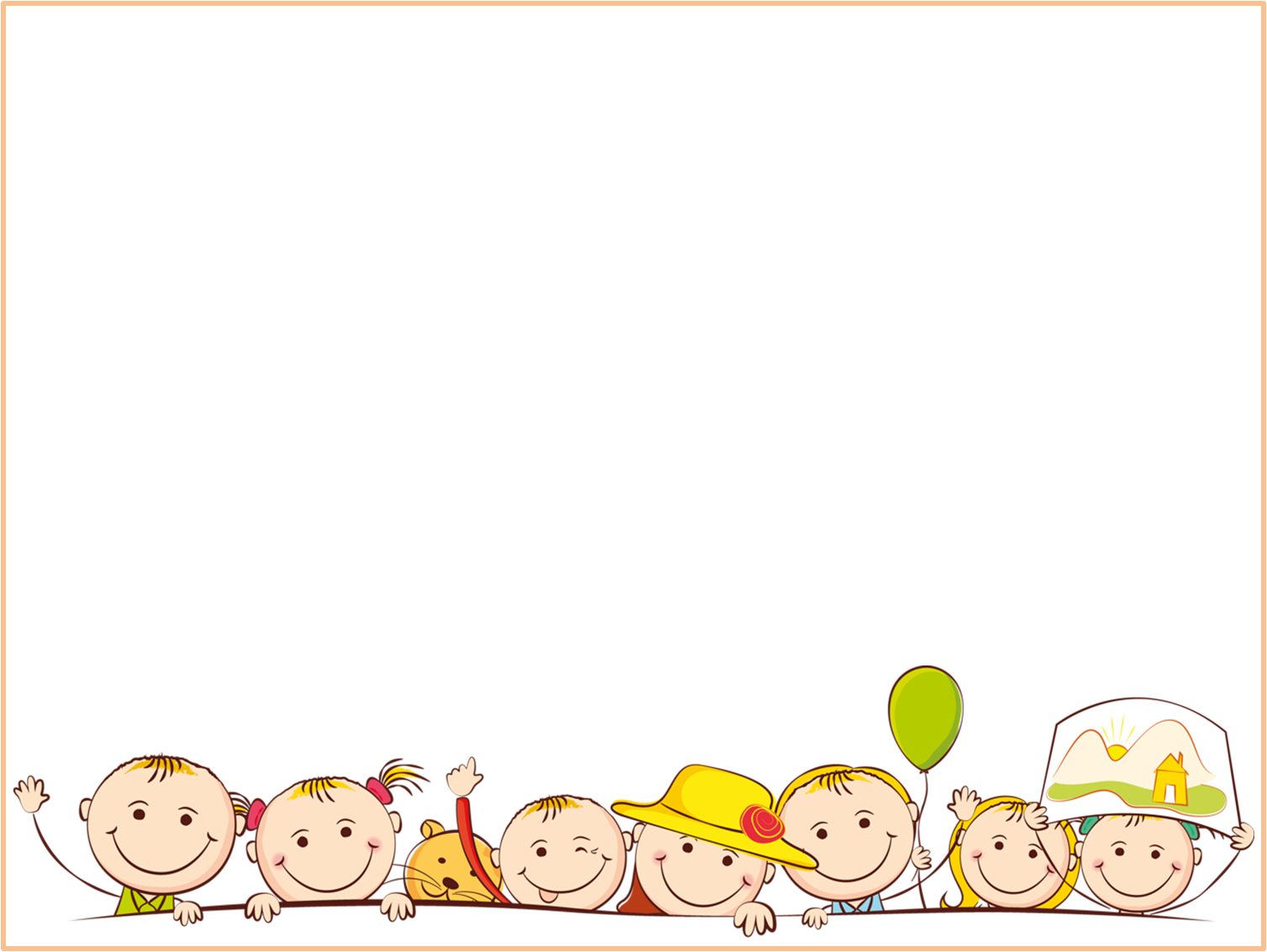 «Нет такой стороны воспитания, на которую обстановка не оказывала бы влияние, нет способности, которая находилась бы в прямой зависимости от непосредственно окружающего ребёнка конкретного мира.
	Тот, кому удастся создать такую обстановку, облегчит свой труд в высшей степени. Среди неё ребёнок будет жить – развиваться собственно самодовлеющей жизнью, его духовный рост будет совершенствоваться из самого себя, от природы» 

Е. И. Тихеева.
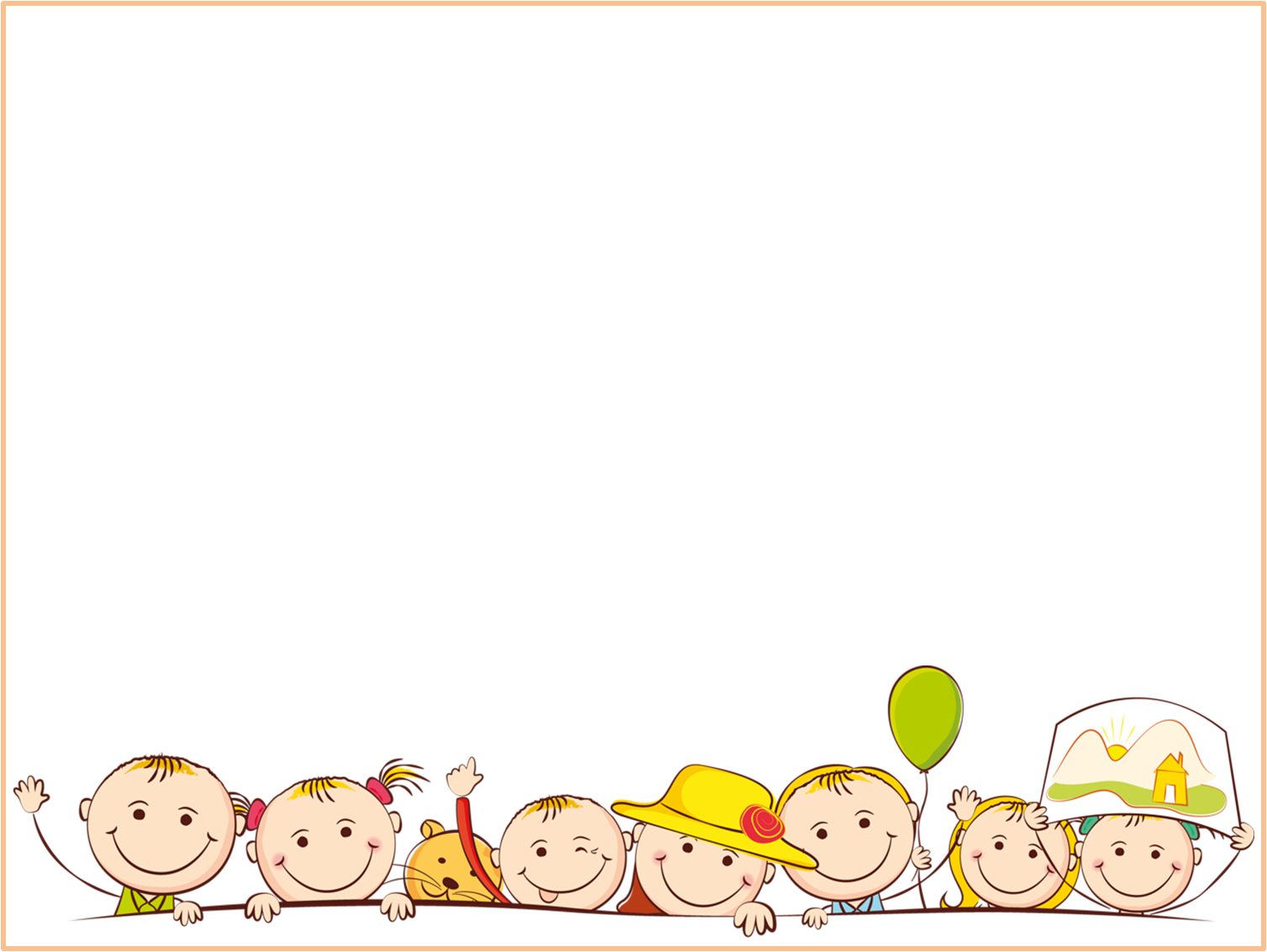 Математическое развитие дошкольников -это сдвиги и изменения в познавательной деятельности, которые происходят в результате формирования элементарных математических представлений и связанных с ними логических операций.
Цель математического развития дошкольников
Всестороннее развитие личности ребенка.
Подготовка к успешному обучению в школе.
Коррекционно-воспитательная работа.
Задачи математического развития дошкольников
Формирование   системы   элементарных   математических представлений.
Формирование предпосылок математического мышления.
Формирование сенсорных процессов и способностей.
Расширение и обогащение словаря и совершенствованиесвязанной речи.
Формирование начальных форм учебной деятельности.
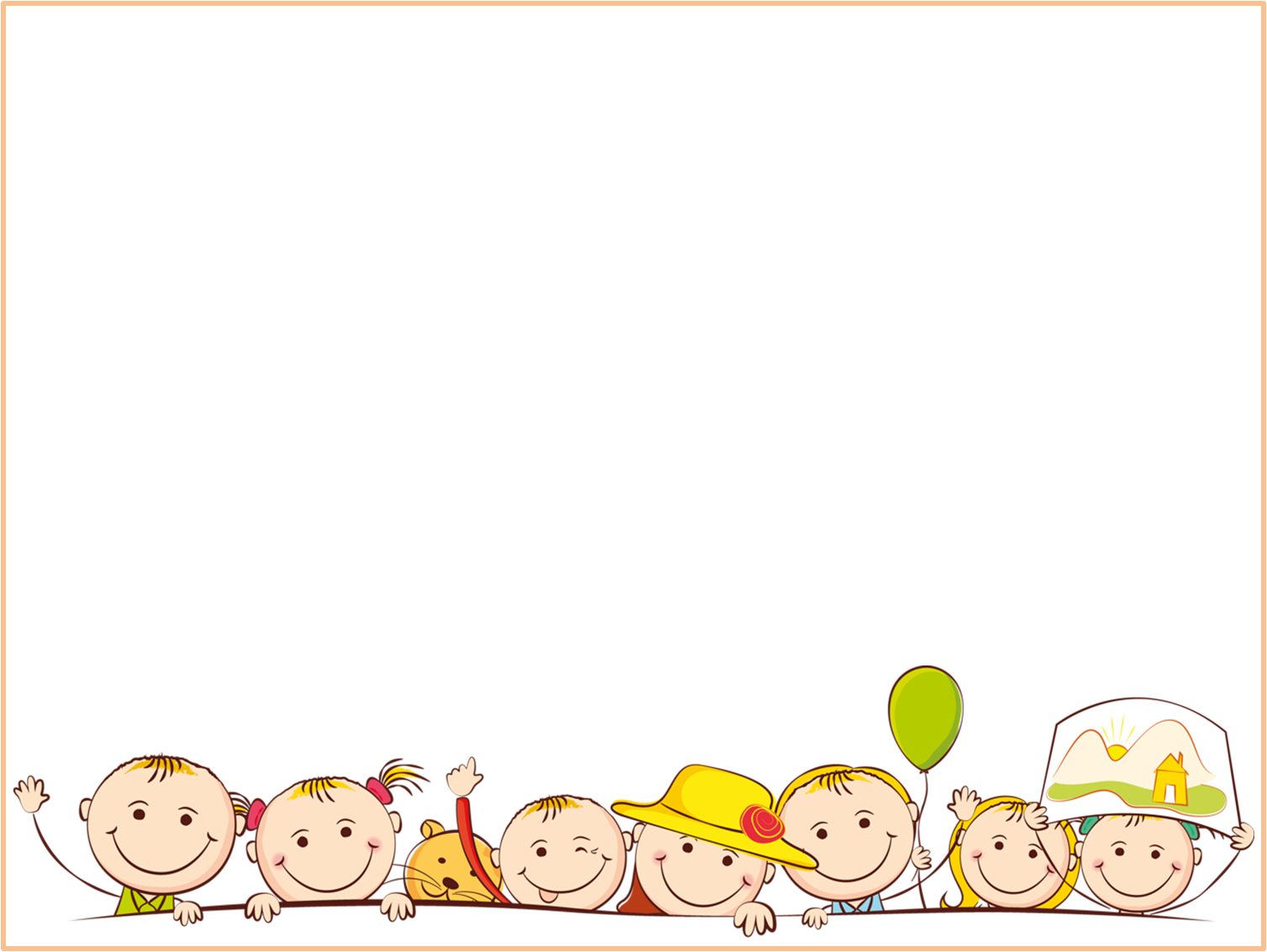 Принципы обучения математике:
Сознательность и активность.
Наглядность.
Деятельностный подход.
Систематичность и последовательность.
Прочность.
Постоянная повторяемость.
Научность.
Доступность.
Связь с жизнью.
Развивающее обучение.
Индивидуальный и дифференцированный подход.
Коррекционная направленность и др.
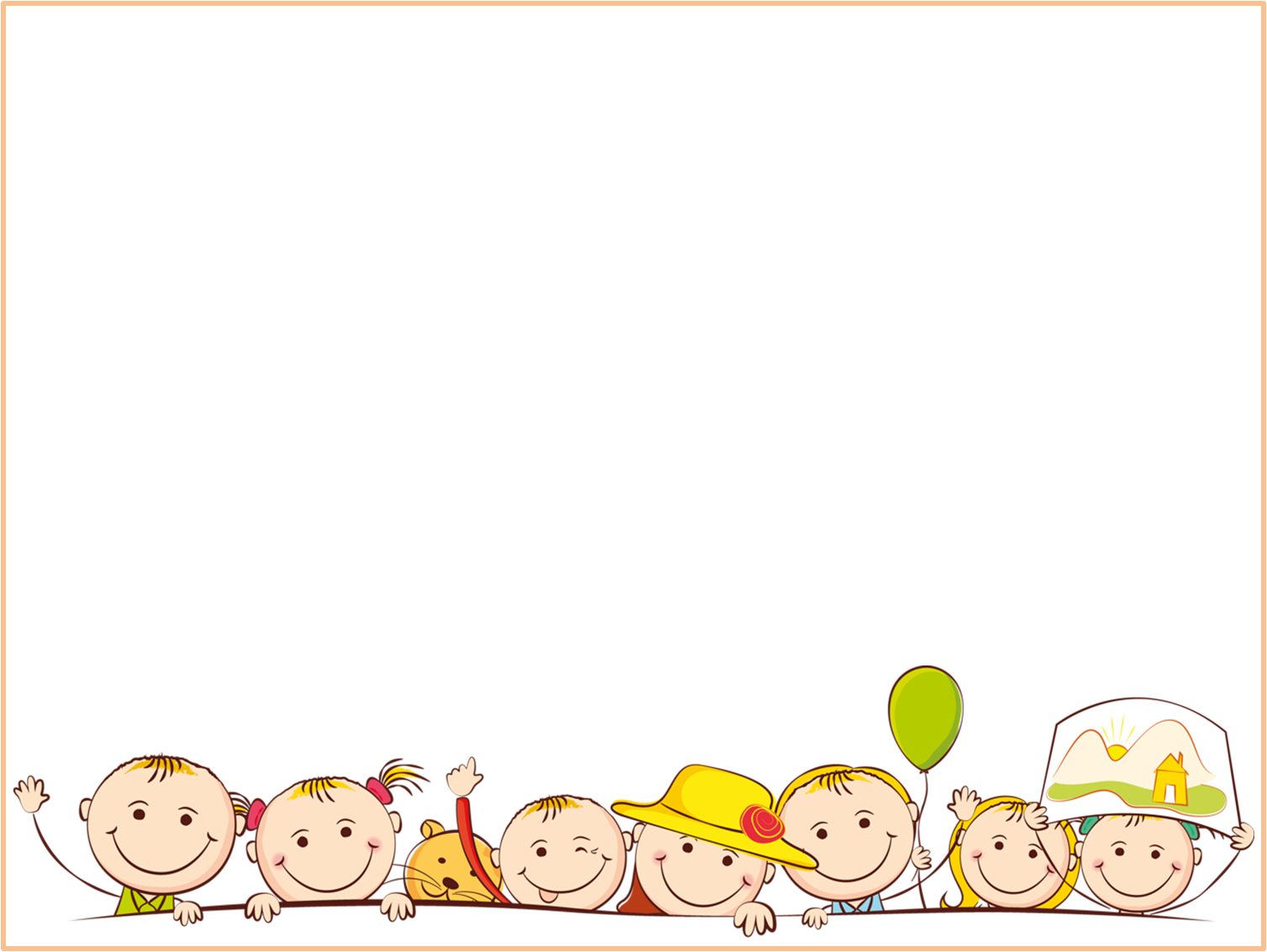 Развивающая предметно-пространственная среда дошкольной образовательной организации (РППС ДОО)- часть образовательной среды, представленная специально организованным пространством, материалами, оборудованием и инвентарем, для развития детей дошкольного возраста в соответствии с особенностями каждого возрастного этапа, охраны и укрепления их здоровья, учёта особенностей и коррекции недостатков их развития.
Цели организации (РППС ДОО):
обеспечение максимальной реализации образовательного потенциала пространства;
обеспечение полноценного общения и совместной деятельности детей и взрослых;
обеспечение реализации различных общеобразовательных программ.
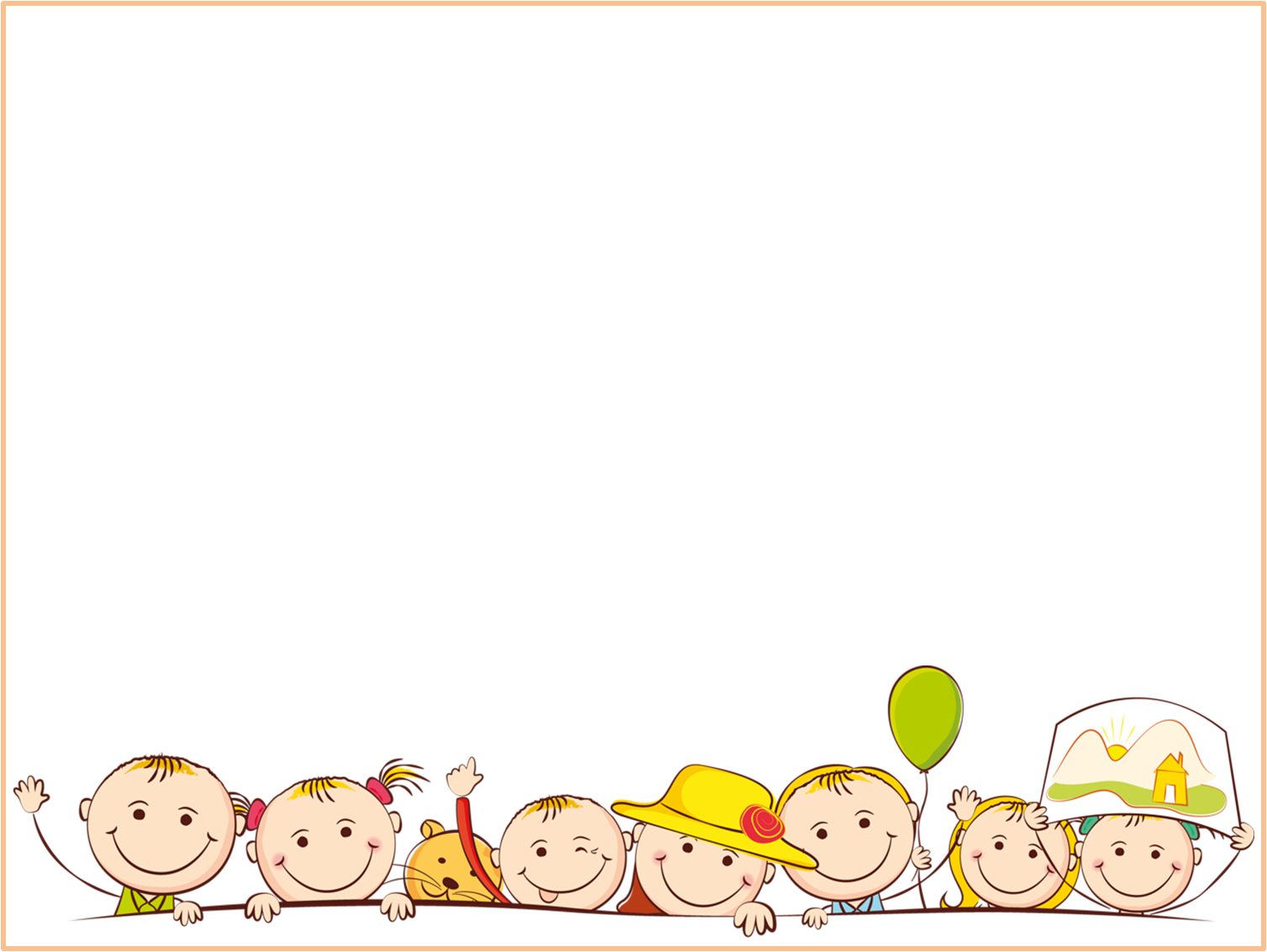 РППС ДОО :
Естественная комфортабельная обстановка;
Рационально организованная в пространстве и времени;
Насыщенная разнообразными предметами и игровыми материалам.
В такой среде возможно одновременное включение в активную познавательно- творческую деятельность всех детей группы.
Активность ребенка в условиях обогащенной развивающей среды стимулируется свободой выбора деятельности.
РППС ДОО включает в себя три компонента:
Предметное содержание (игры, предметы игровые материалы и т.д.);
Пространственная организация;
Изменение во времени.
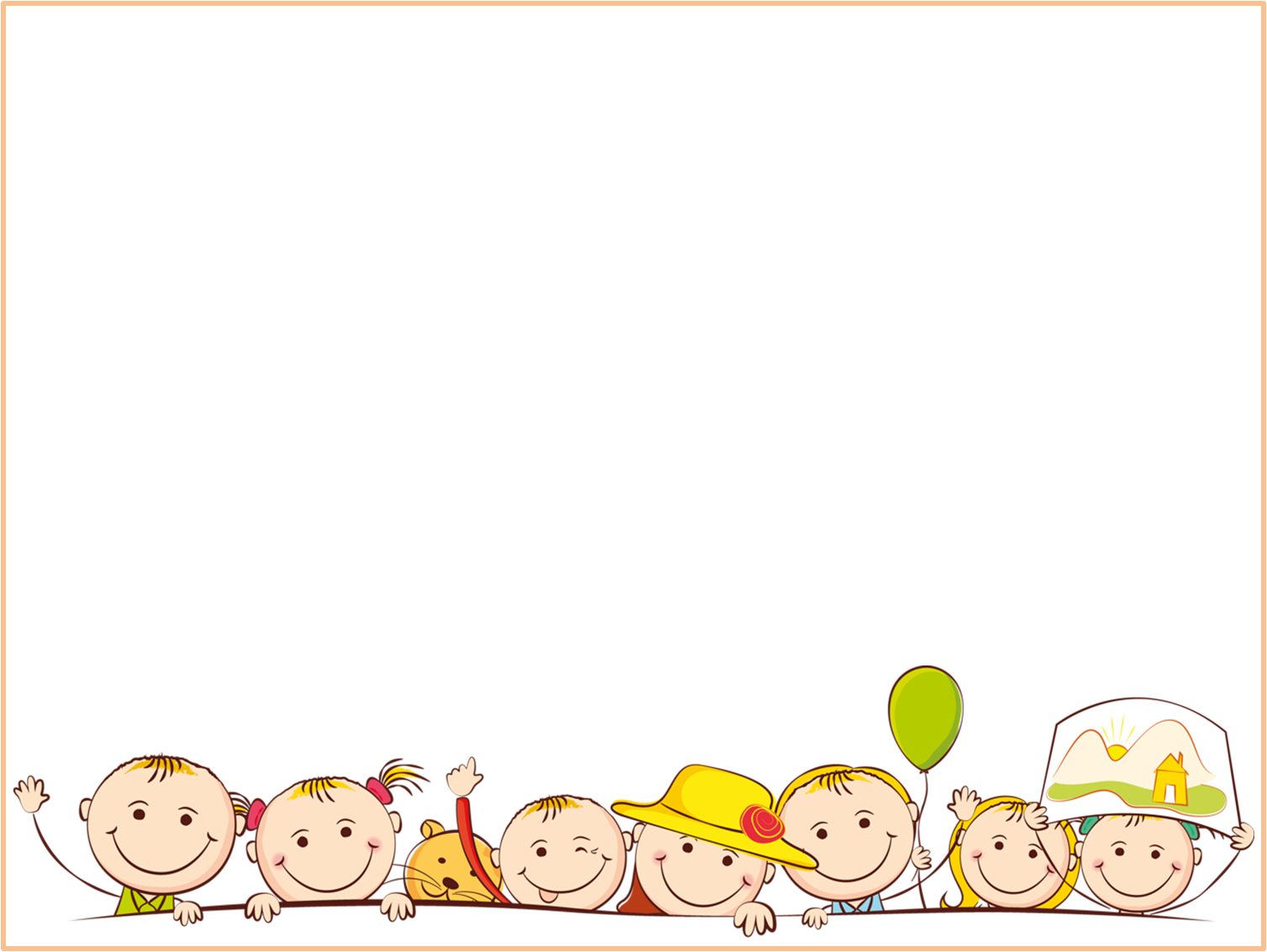 Математический уголок - это специально отведенное место, которое оснащено математическими пособиями, играми, тематически подобранными книгами и материалами.
Цель: способствовать развитию познавательной активности, логического мышления, стремления к самостоятельному познанию и размышлению.
Задачи: развивать у детей математические способности; заинтересовывать предметом математики.
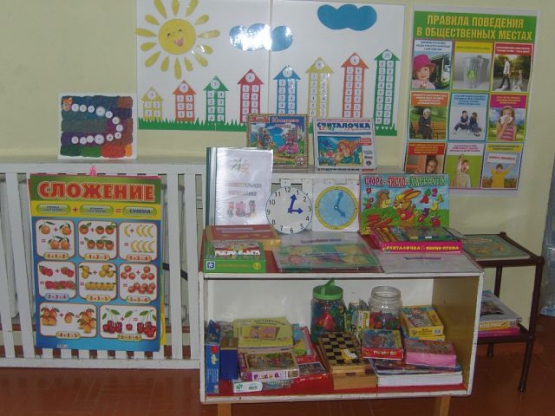 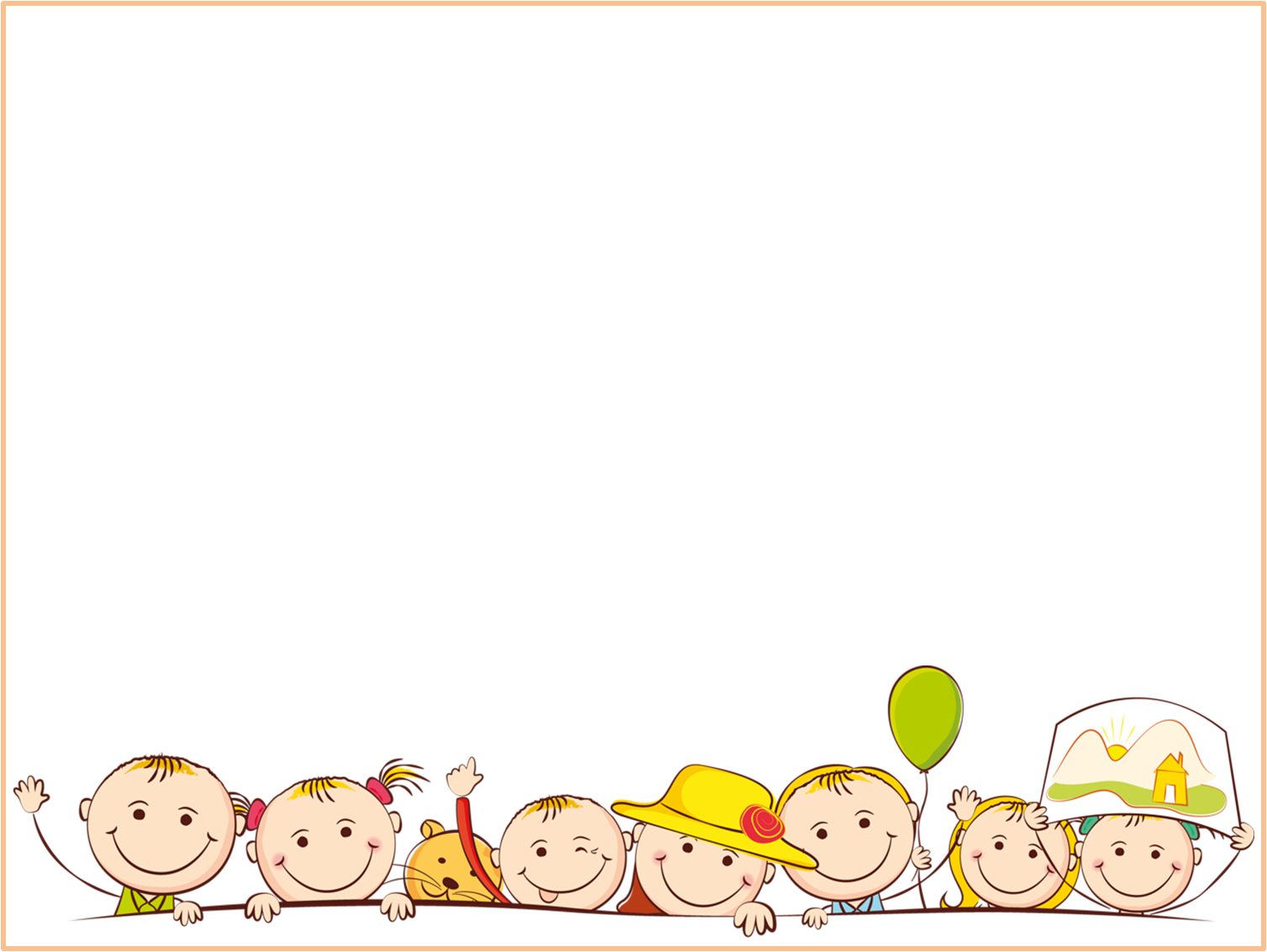 Уголок занимательной математики во второй младшей группе:
Развивающие игры:
«Сложи квадрат»;
«Геометрическое лото»;
«Рамки-вкладыши»;
«Прозрачный квадрат 	Воскобовича»;
«Квадрат Воскобовича» 	2-ух цветный;
«Логоформочки»;
«Сложи узор»;
«Кубики для всех».
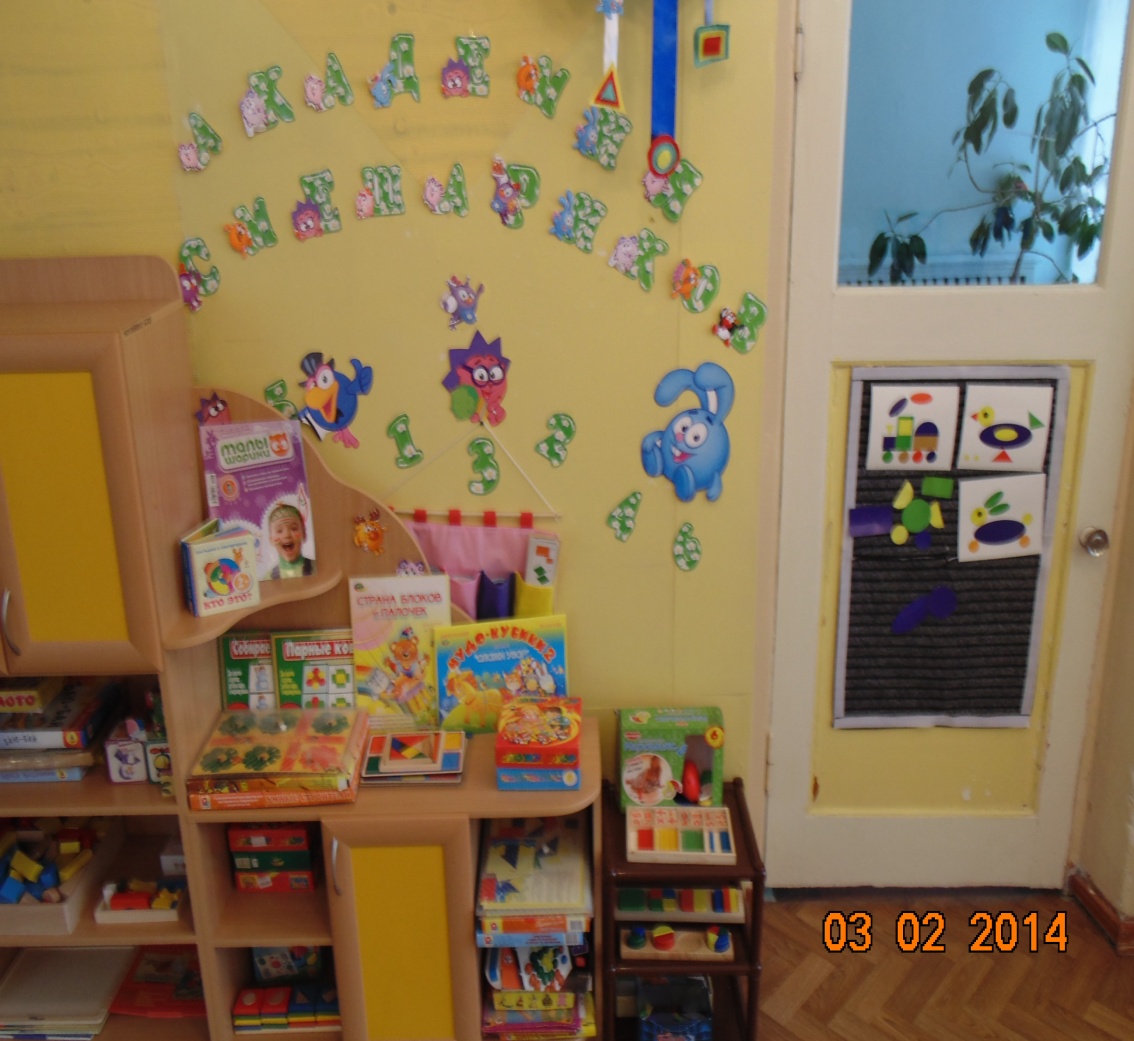 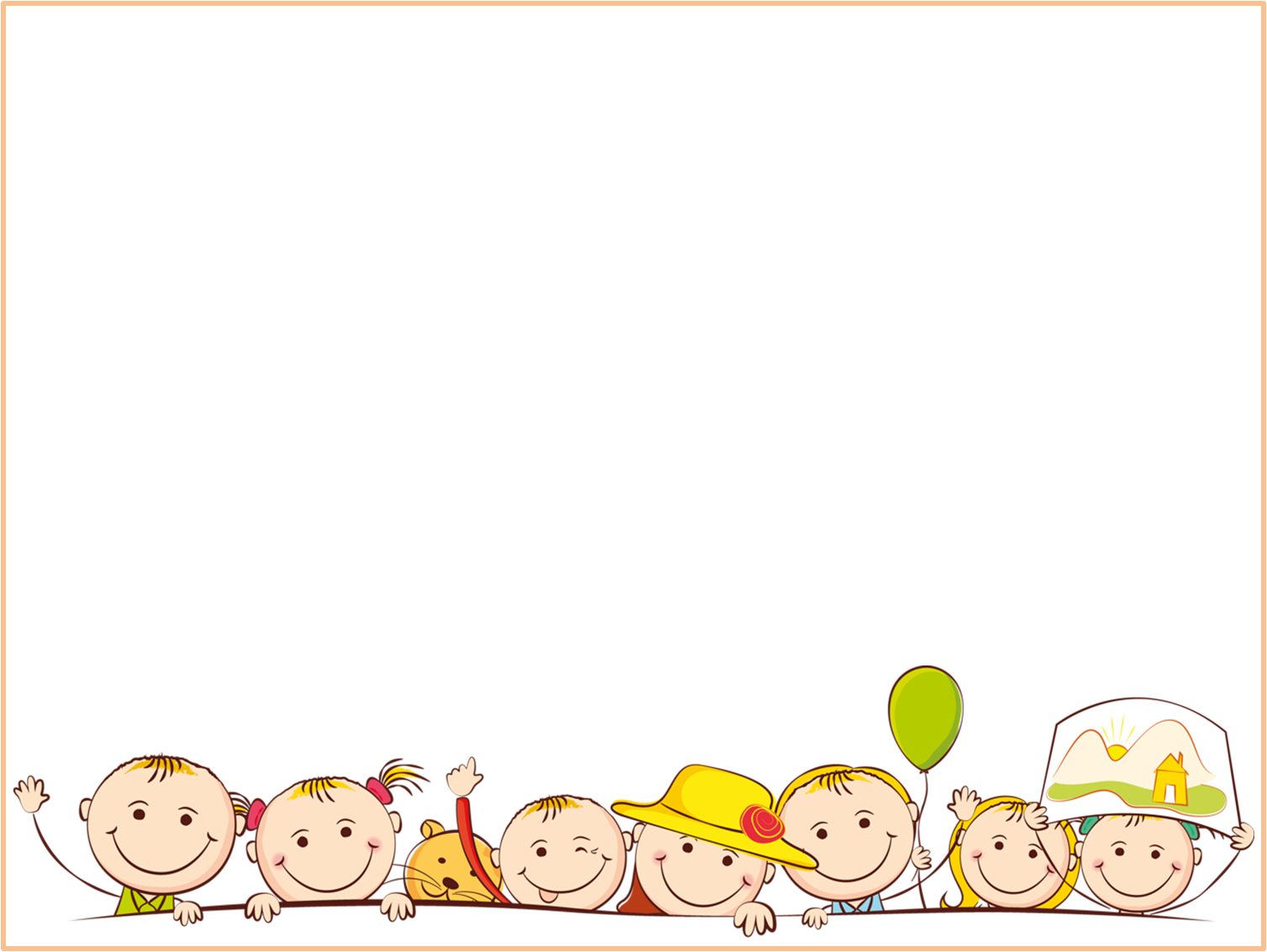 Развивающие игры:
«Математические 	корзиночки»;
«Игры с блоками 	Дьенеша»;
«Счетные палочки 	Кюизинера»;
«Уникуб»;
«Подбери по форме»;
«Волшебная дощечка»;
«Стаканчики-вкладыши».
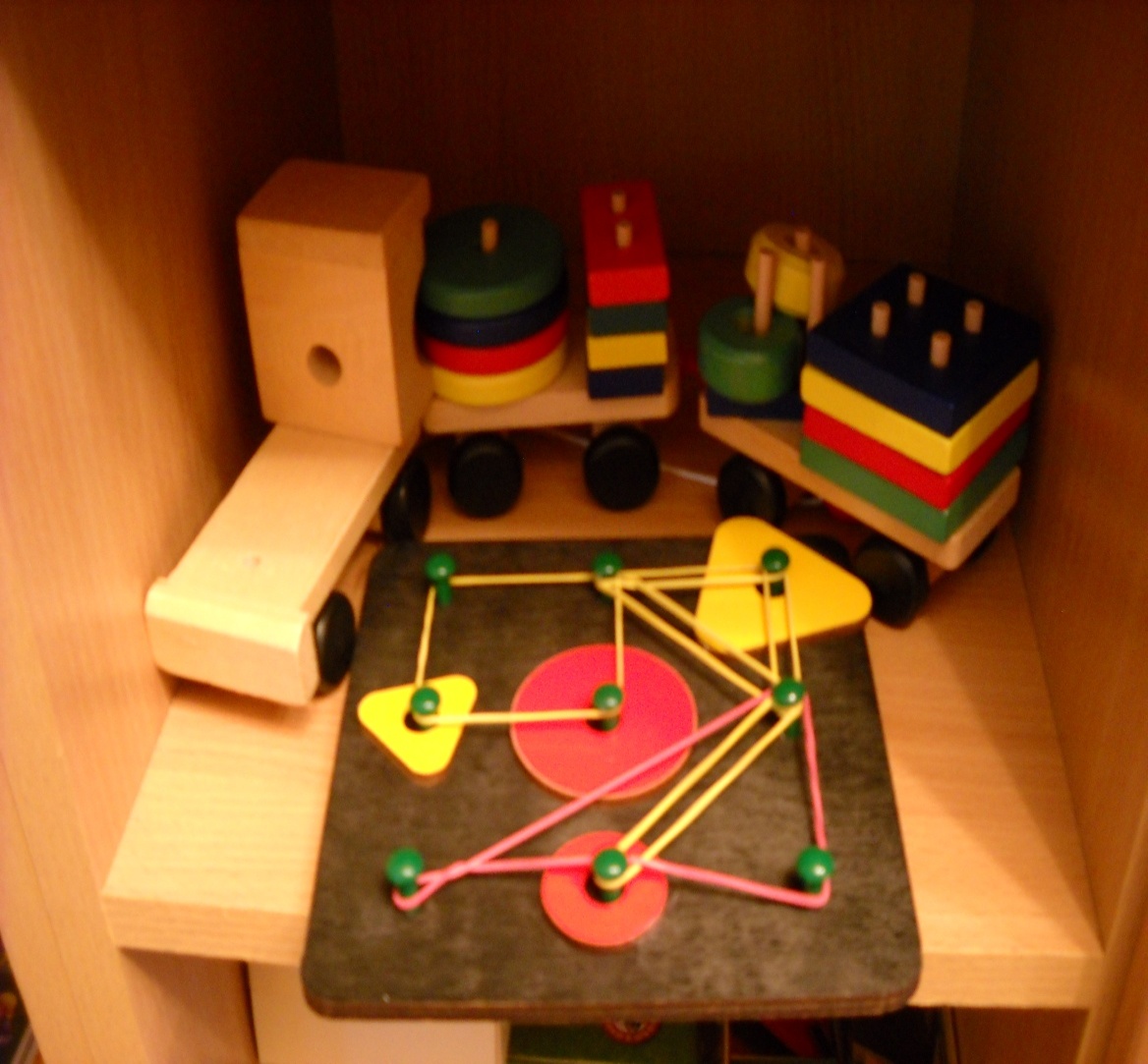 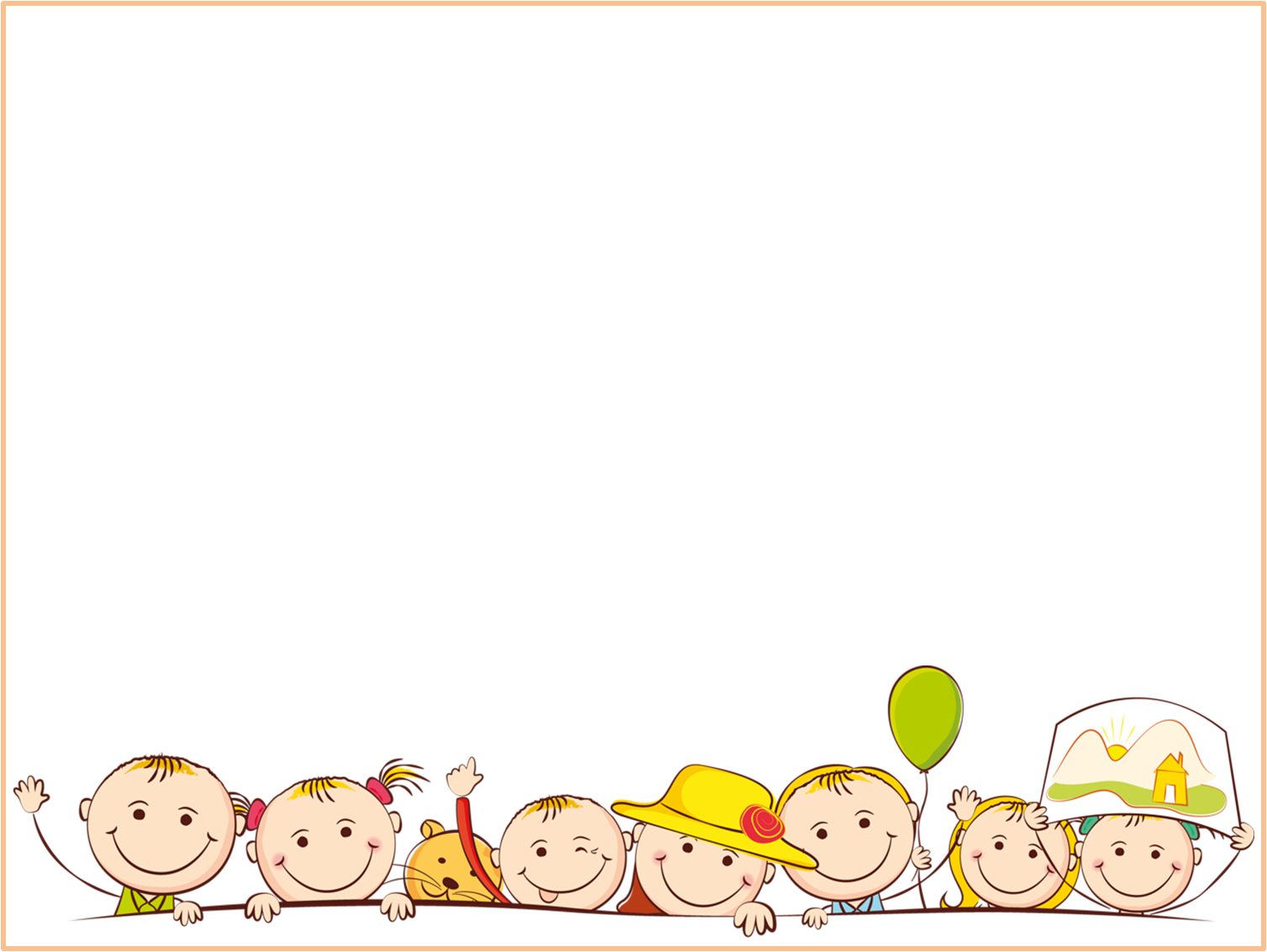 Уголок занимательной математики в средней группе:
«Мастерская форм»
«Волшебный квадрат»
Конструктор
«Волшебная мозаика»
«Игры с блоками 	Дьенеша» 
«Кодирование 	геометрических 	фигур и зарисовка» 	(Клады, Домино)
«Сложи квадрат»
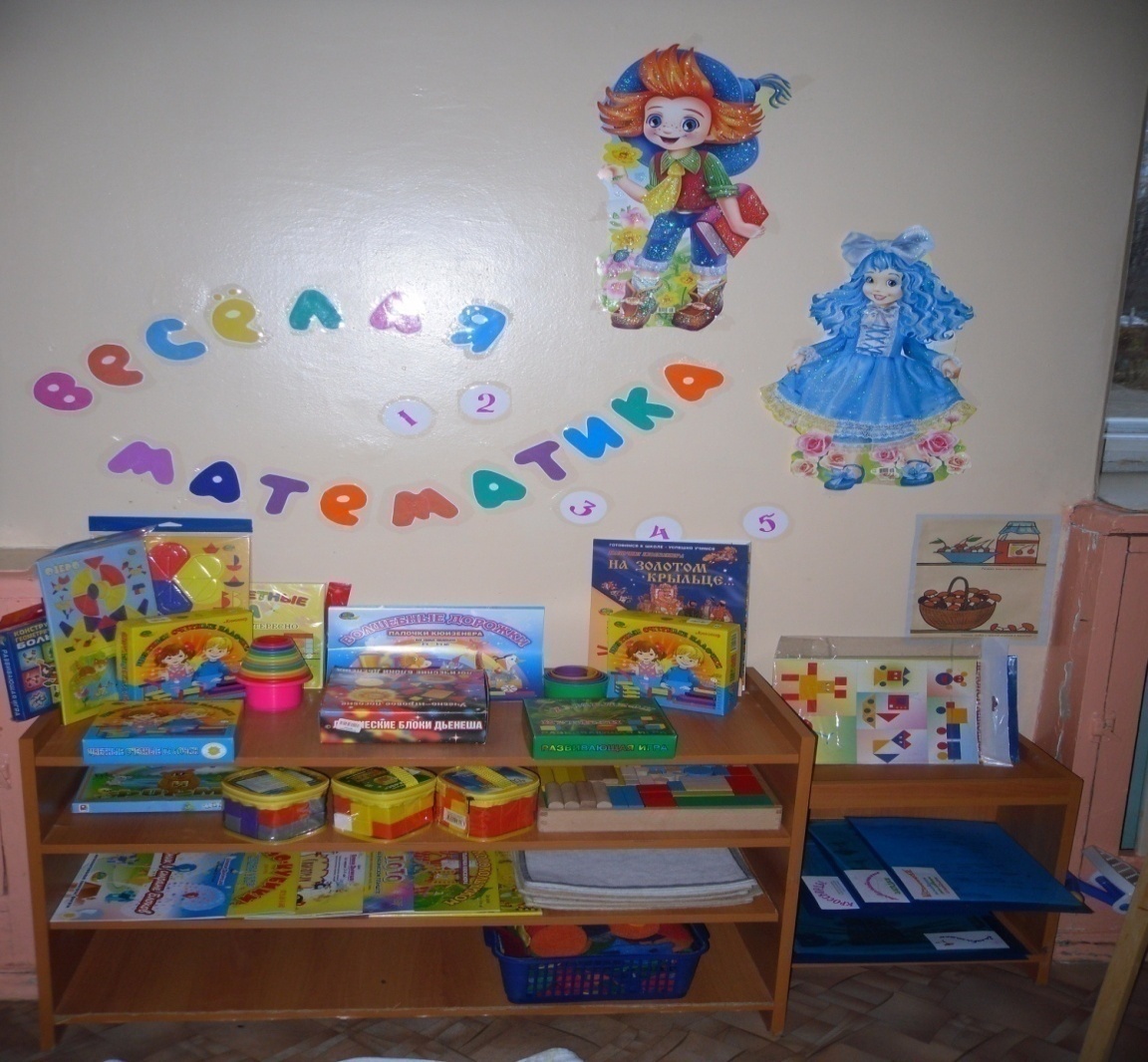 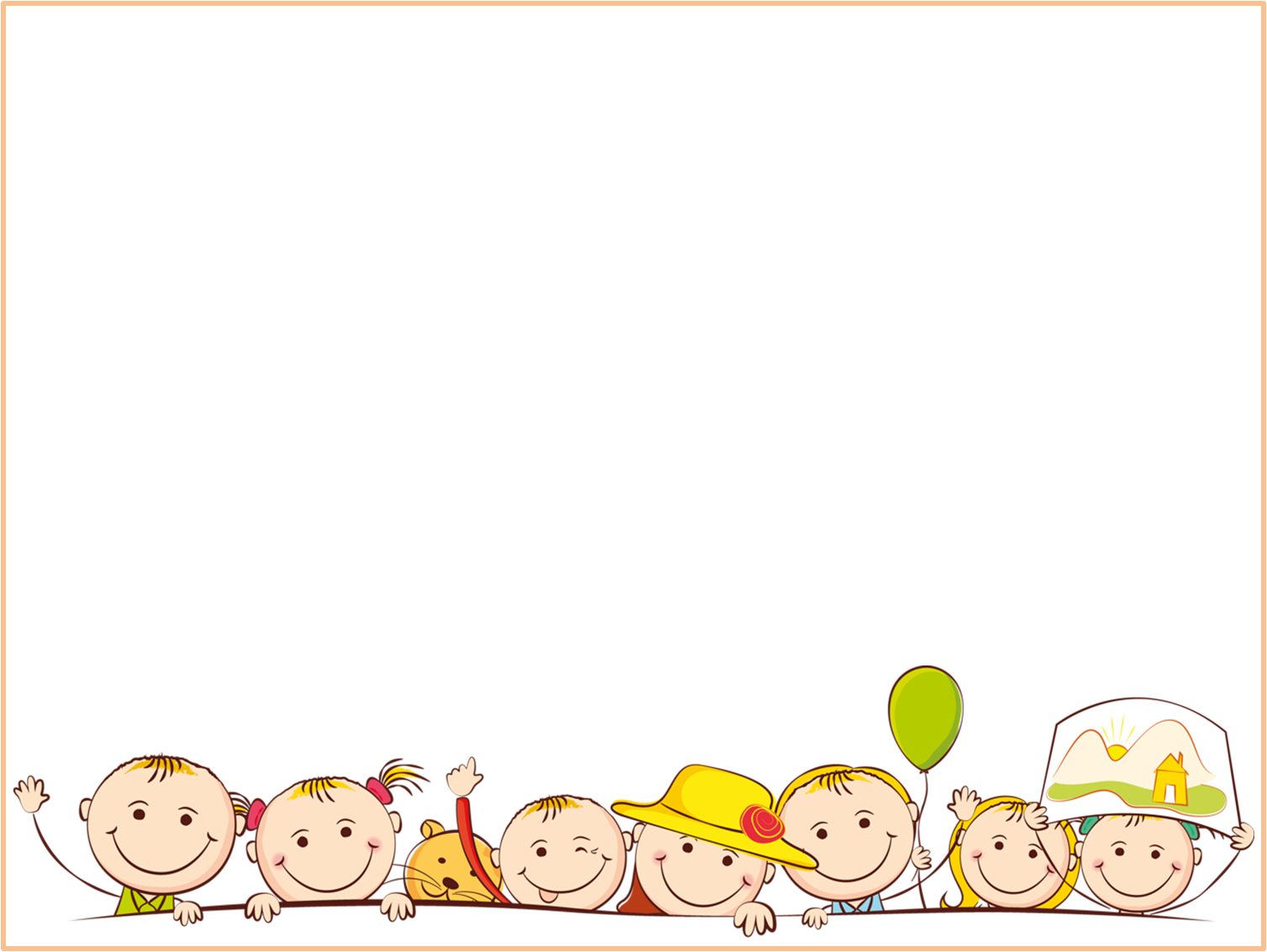 «Танграм»;
«Кубики для всех»;
«Логическая мозаика»;
«Играем в математику»; 	(счетная деятельность);
Пазлы 12-24 частей;
«Сложи узор»;
Палочки Кюизинера;
Игры Никитина «Внимание 	угадай-ка»;
Лото Сосчитай;
«Головоломки».
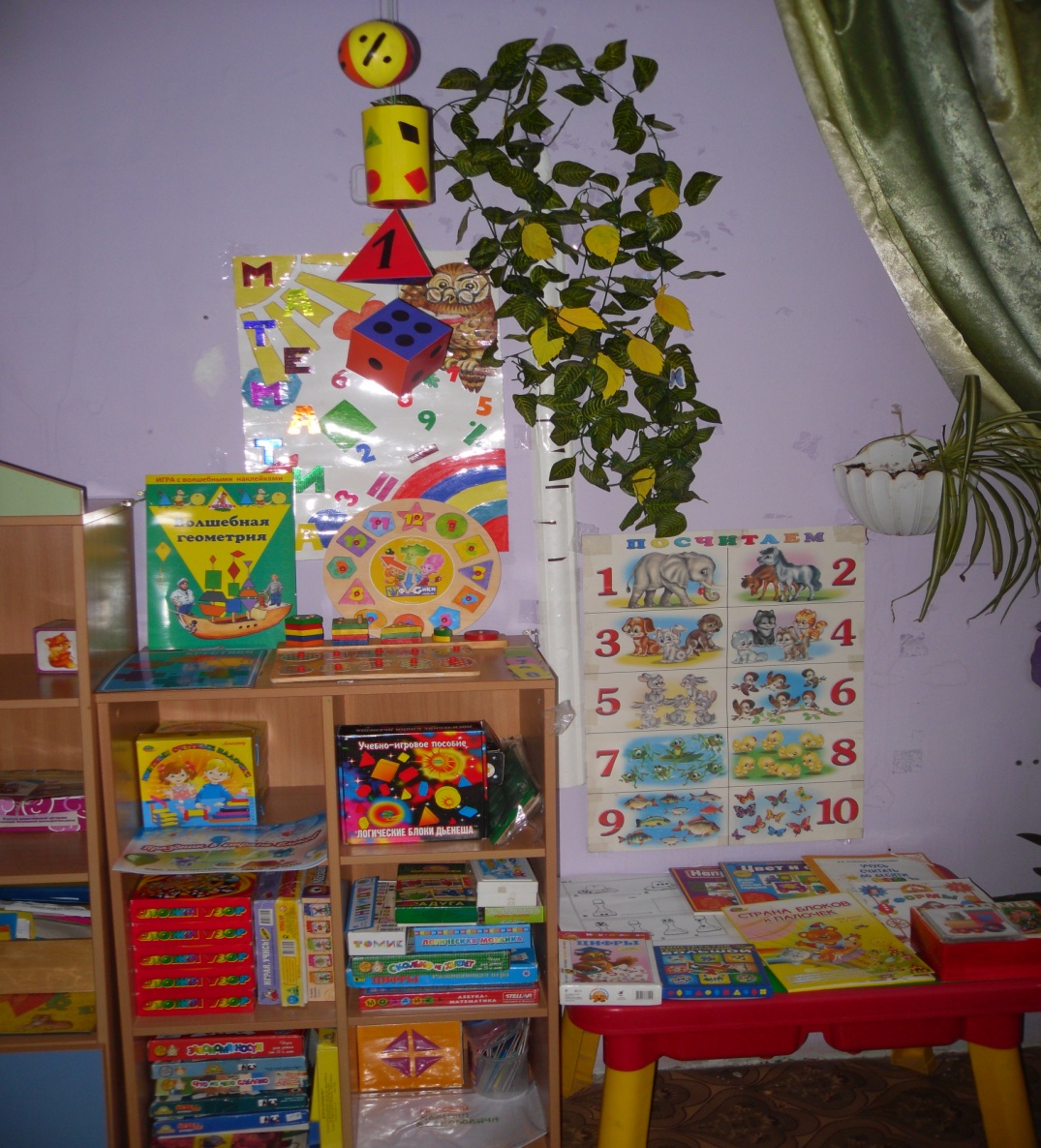 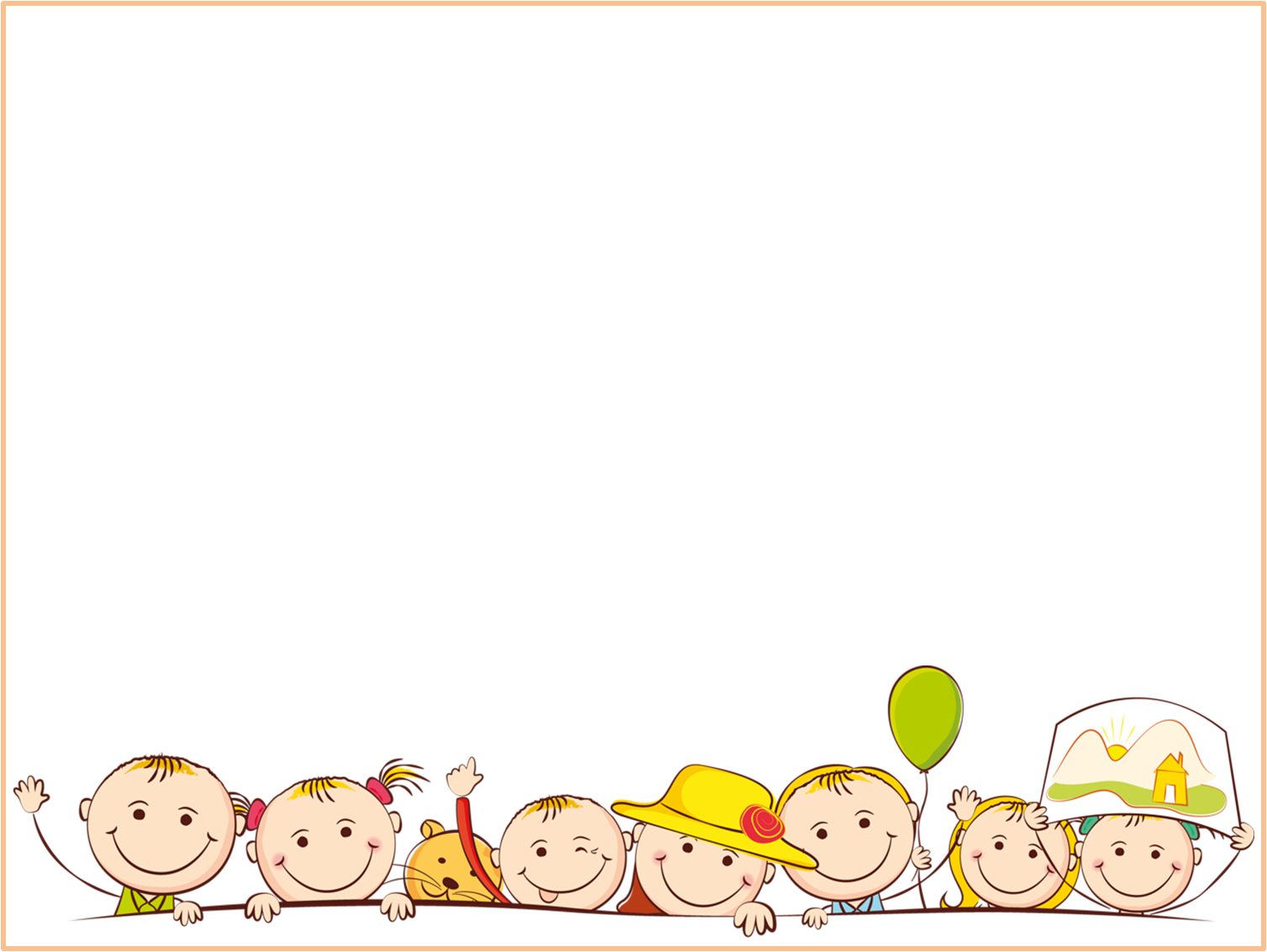 Уголок занимательной математики в старшей группе:
Игры с блоками Дьенеша;
«Выращивание дерева»;
«Помоги муравьишкам»;
«Автотрасса»;
«Логический домик»;
«Логический поезд»;
«Монгольская игра»;
«Пентамино»;
 «Хамелион»;
«Прозрачный квадрат».
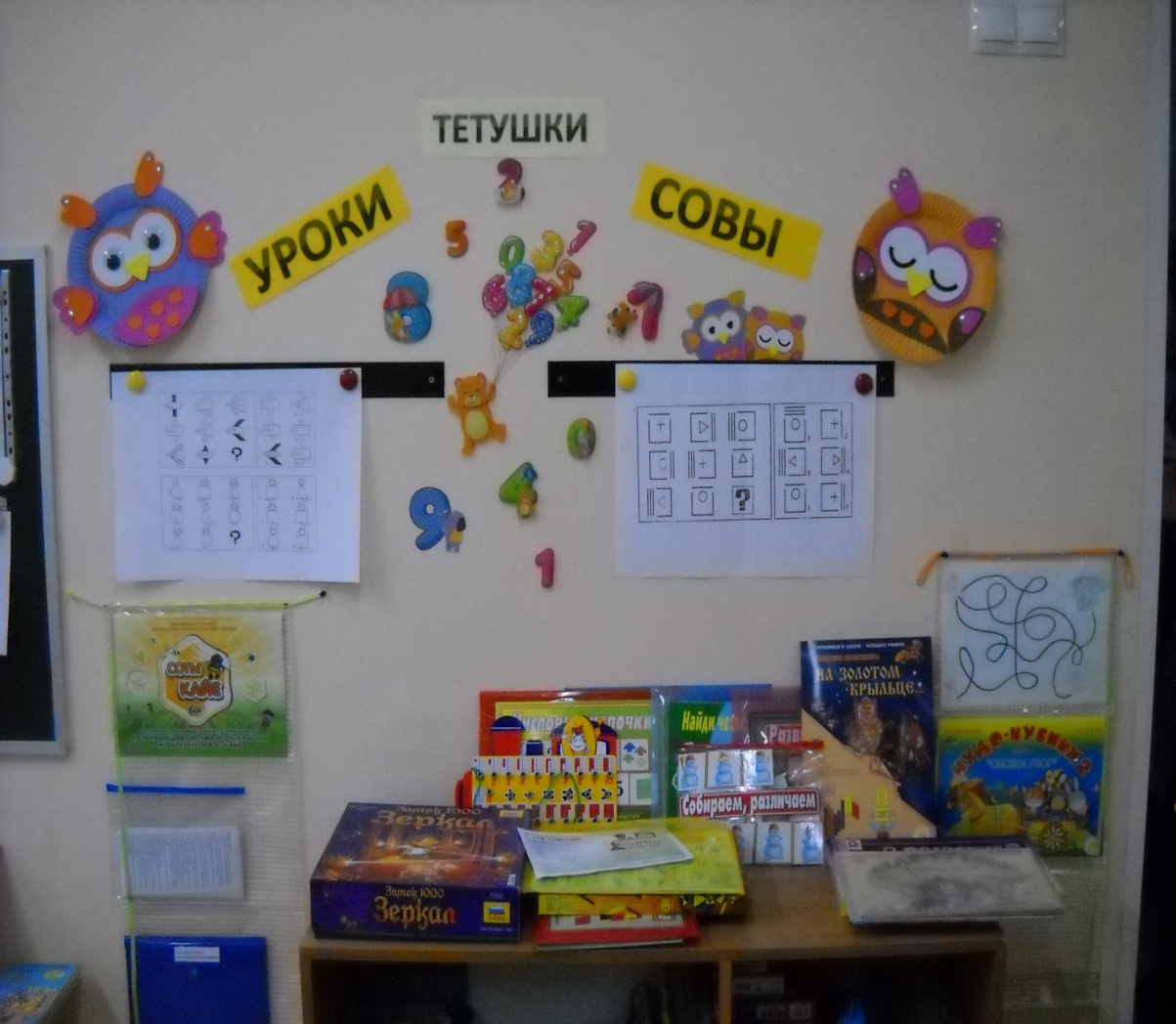 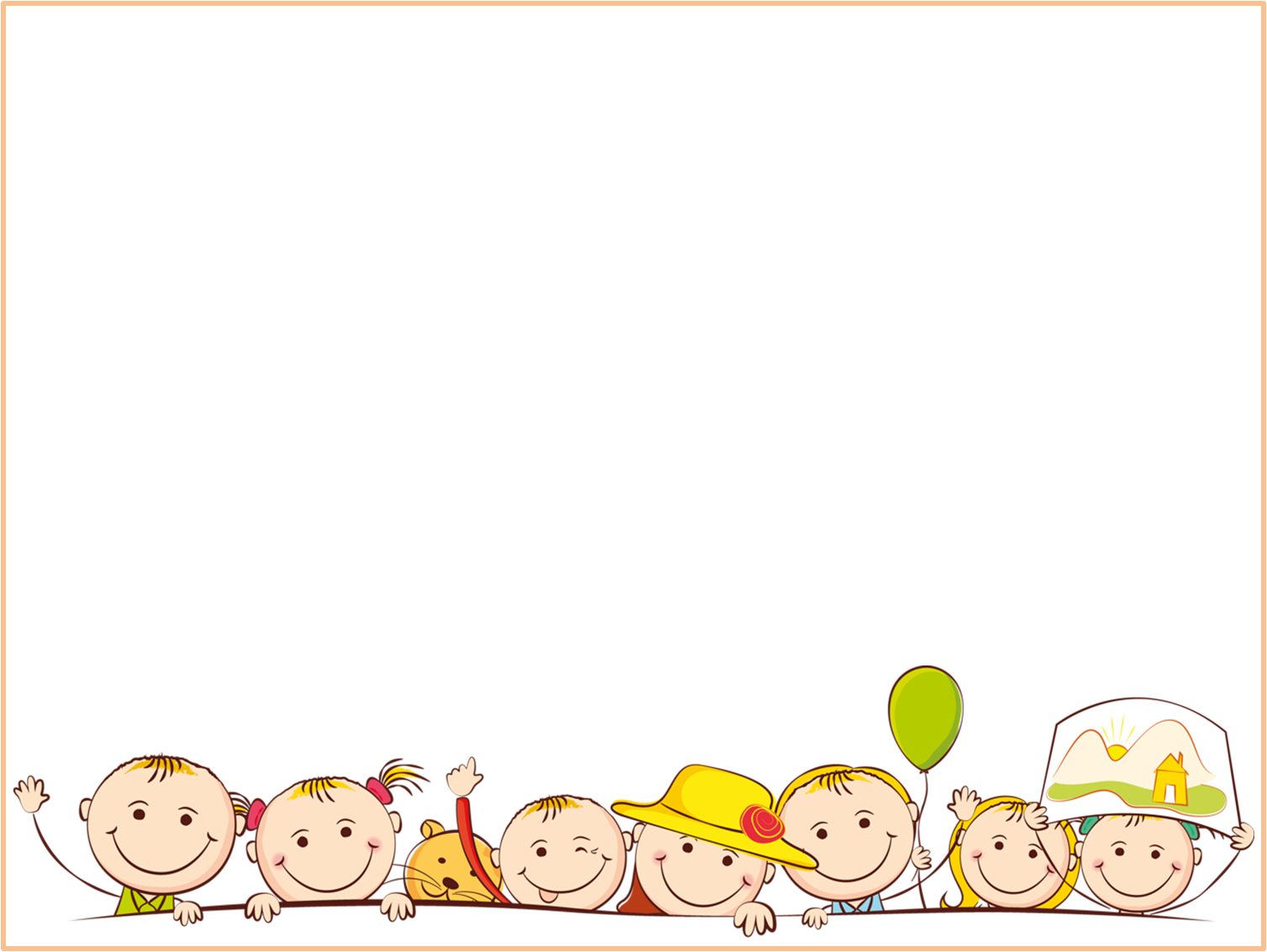 «Палочки Кюизинера»
«Цифра-домино»;
«Математические 	корзиночки»;
«Счетовозик»;
«Играем в математику»;
«Кубики для всех»;
«Геоконт»;
«Геовизор»;
«Игры Никитина;
«Головоломки».
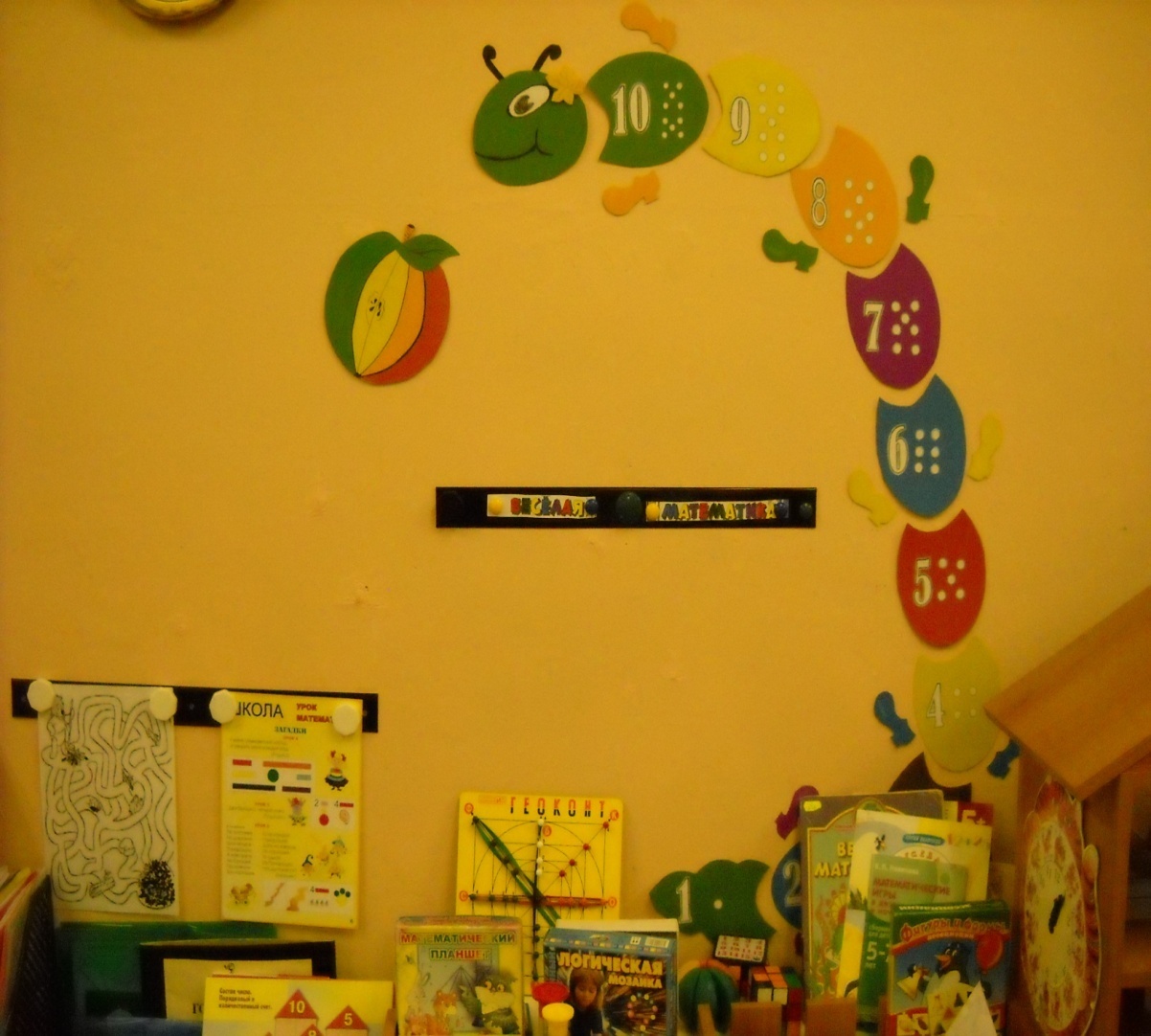 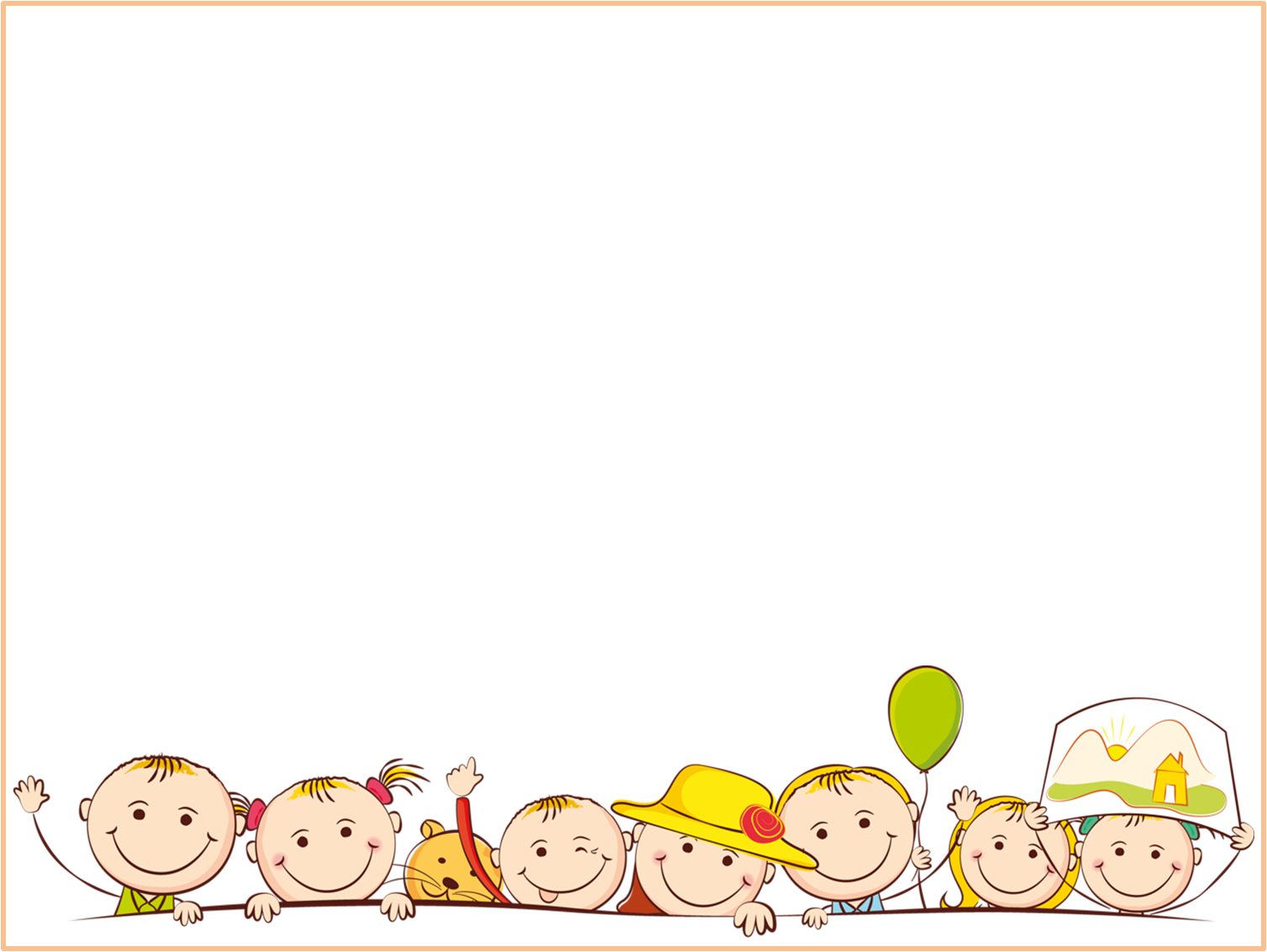 Уголок занимательной математики в подготовительной группе:
Палочки Кюизинера;
 «Домик чисел»;
 « Математические весы»;
 «Блоки Дьенеша»;
 «Колумбово яйцо»;
 «Пентамино»;
 «Листик»;
 Внимание! Угадай-ка»;
  «Вычислительная 	машина»;
 Дроби»;
 Кубики для всех»;
 «Геовизор».
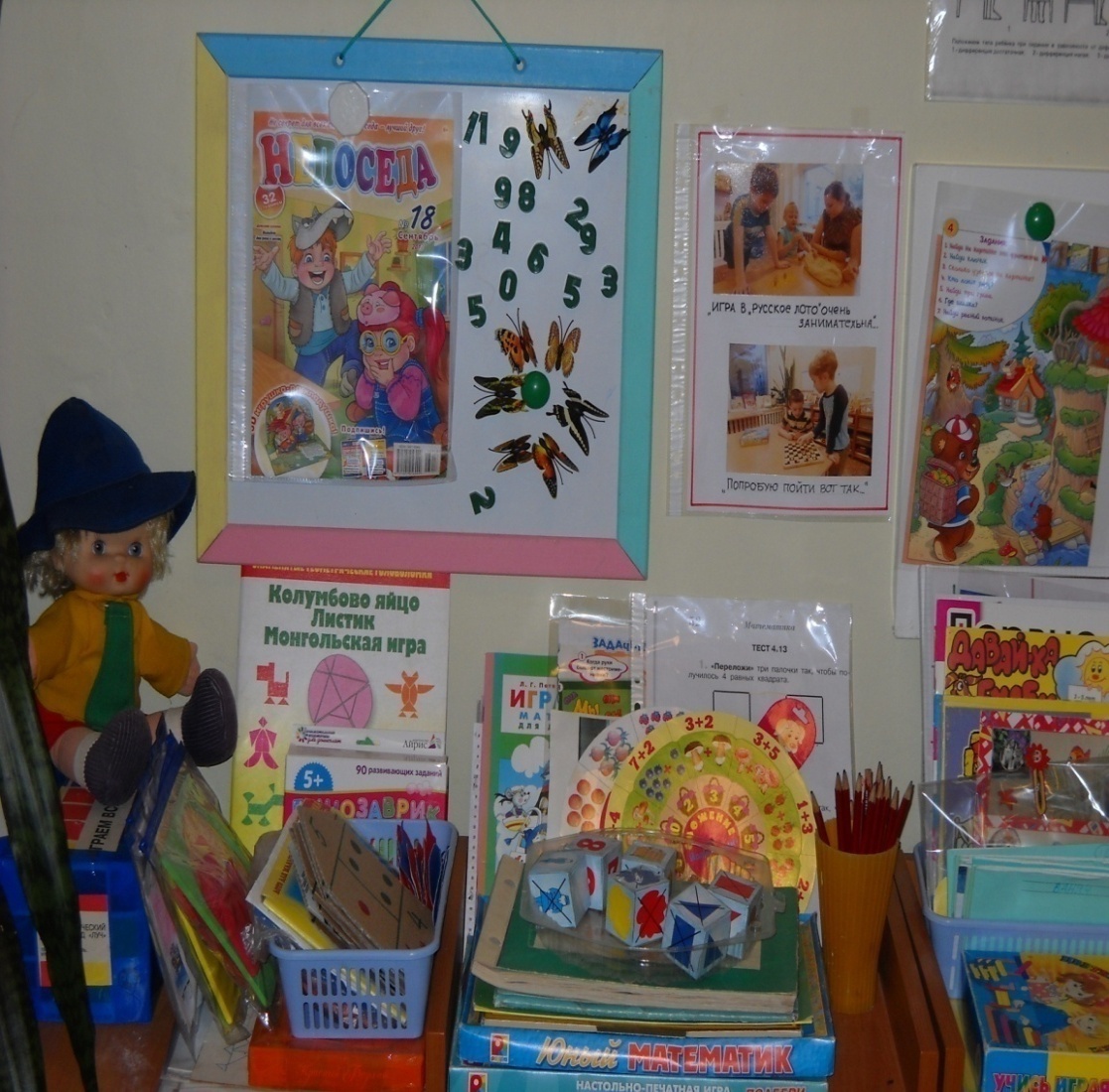 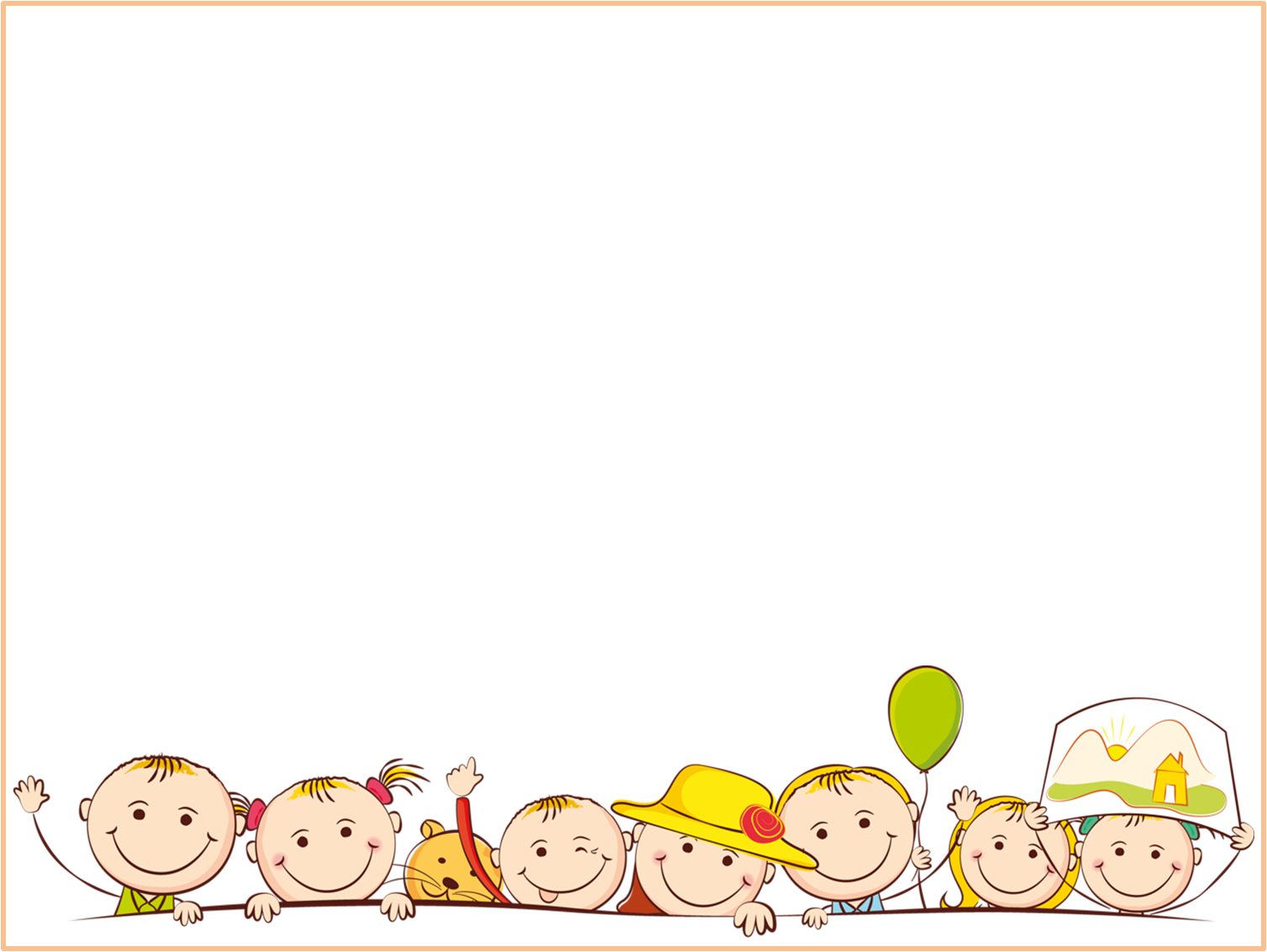 «Геоконт»
 «Соты Кайе»
 Игры-головоломки»
  «Шашки»
 «Шахматы»
 «Нарды»
  «Мозаики»
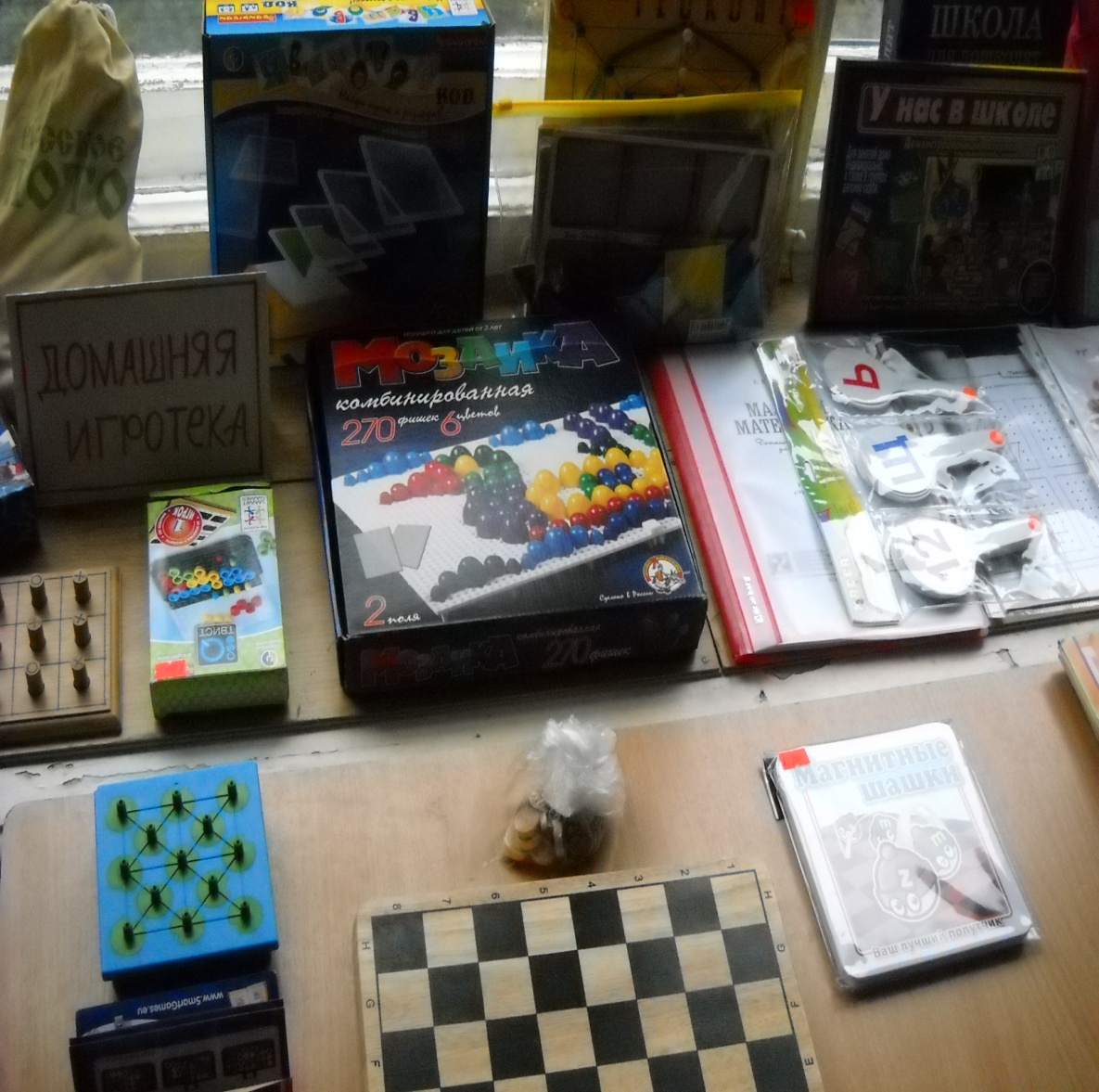 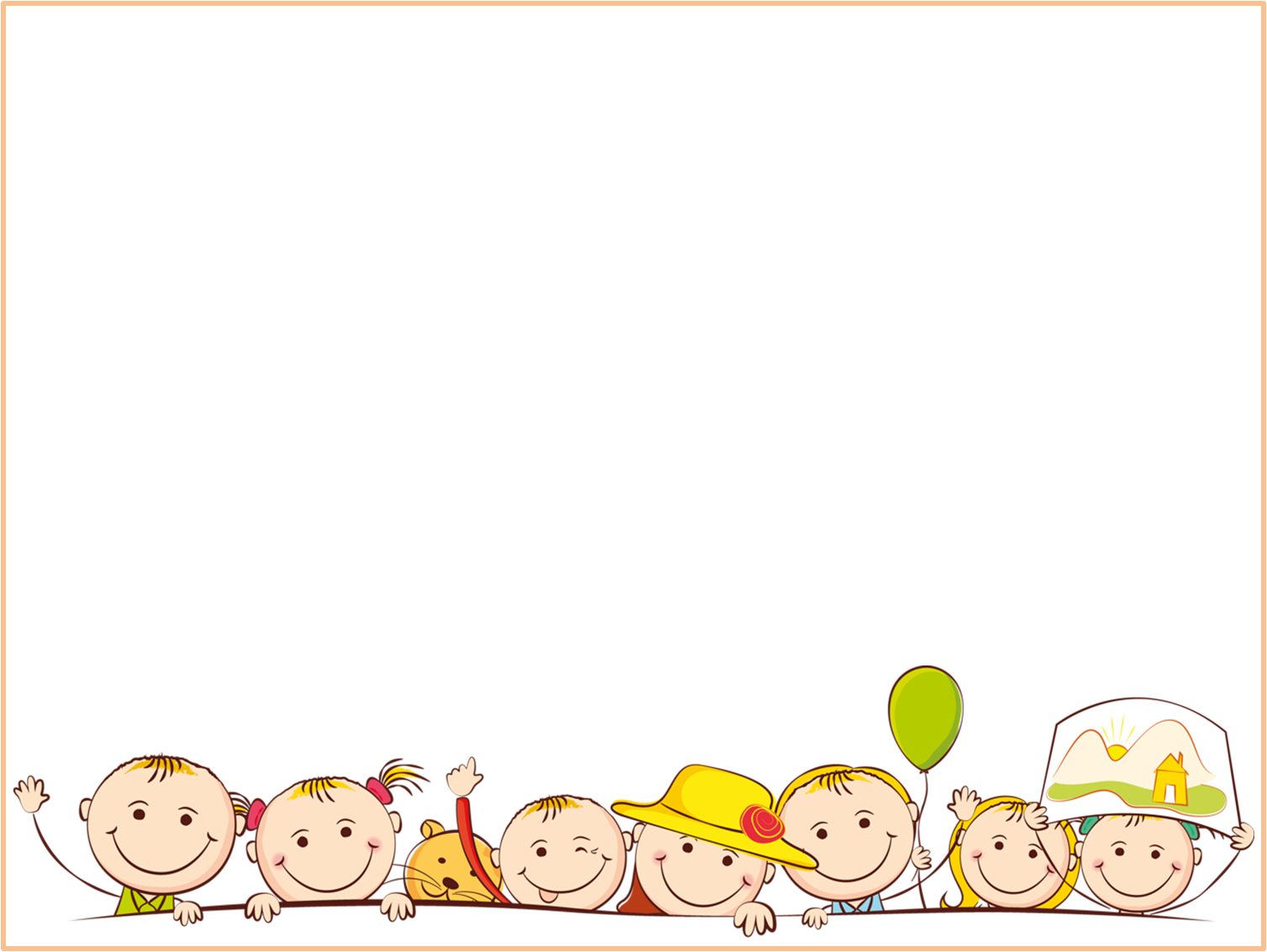 Целевые ориентиры:
 Ребёнок проявляет инициативность и самостоятельность (Способен выбирать себе род занятий, участников совместной деятельности, обнаруживает способность к воплощению разнообразных замыслов);
ребёнок обладает развитым воображением (Способность ребёнка к фантазии, воображению, творчеству интенсивно развивается и проявляется в игре. Ребёнок владеет разными формами и видами игры);
 у ребёнка развита крупная и мелкая моторика (Он может контролировать свои движения и управлять ими);
ребёнок способен к волевым усилиям в разных видах деятельности, преодолевать сиюминутные побуждения, доводить до конца начатое дело;
ребёнок проявляет любознательность, задаёт вопросы, касающиеся близких и далёких предметов и явлений, интересуется причинно-следственными связями (как? почему? зачем?),. Склонен наблюдать, экспериментировать. Ребёнок способен к принятию собственных решений, опираясь на свои знания и умения.
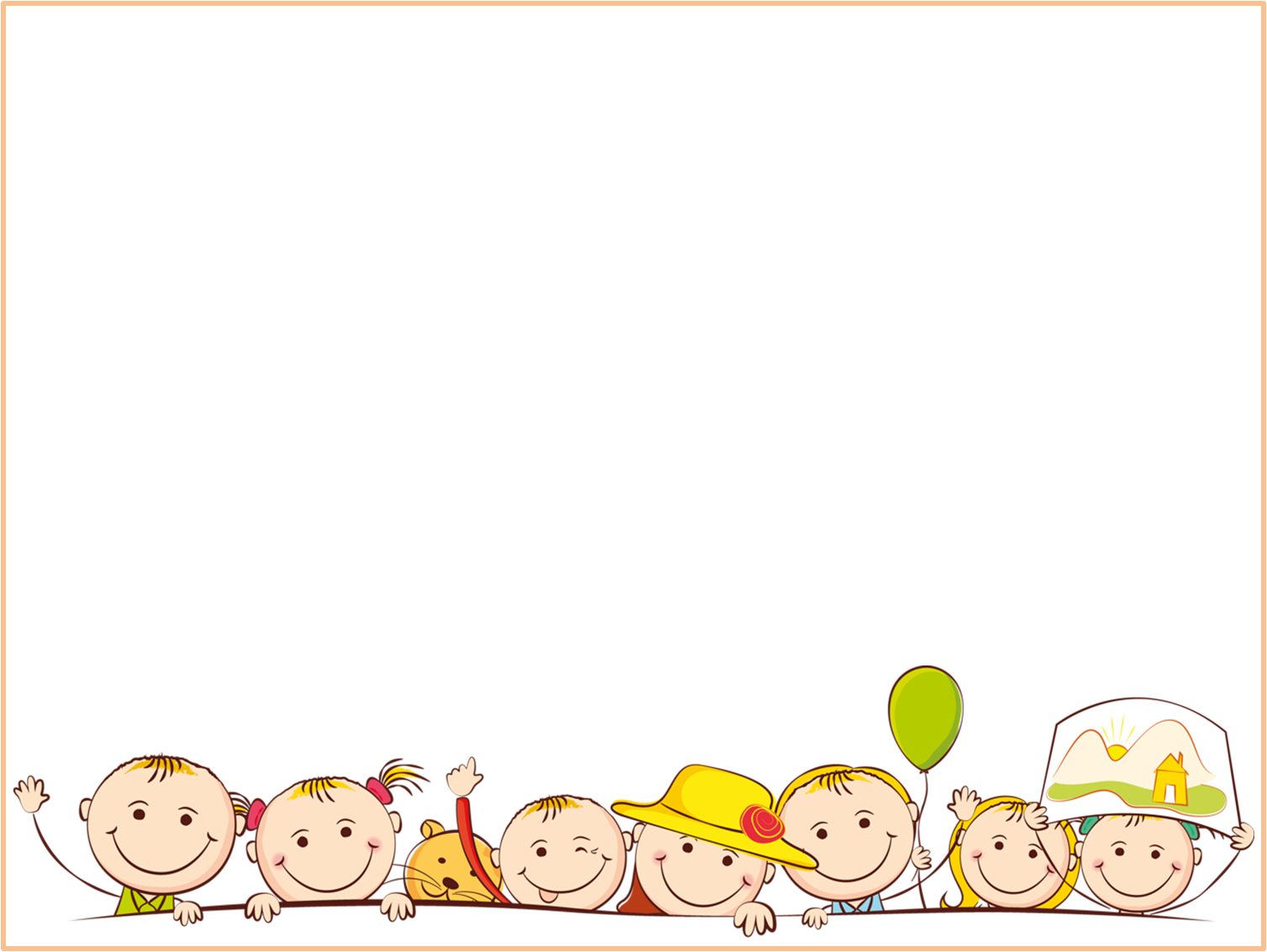 СПАСИБО 
ЗА 
ВНИМАНИЕ!